Stan bezpieczeństwai porządku publicznegona terenie powiatu Międzychodzkiegow 2021 roku
KOMENDANT  POWIATOWY  POLICJI  W  MIĘDZYCHODZIE  -  INSP. SŁAWOMIR KACZMAREK
Stwierdzone  przestępstwaogółem
wykrywalność  przestępstwogółem
Stwierdzone  przestępstwa kryminalne
wykrywalność  przestępstw  kryminalnych
PRZESTĘPCZOŚĆ  NARKOTYKOWA
7 podstawowych kategorii przestępstw
2019		2020		2021	
kradzież				-	46		54		51
kradzież z włamaniem		-	42		48		51
kradzież samochodu		-	2		5		4
zniszczenie mienia		-	14		19		48
bójka, pobicie			-	2		3		5
uszkodzenie ciała		-	7		11		13
przestępstwa rozbójnicze	-	0		3		2
wykrywalność p-stw krym.	-	78,8%		81,8		81,4
Zatrzymani  sprawcy  przestępstwna  gorącym  uczynku  lub  w  bezpośrednim  pościgu
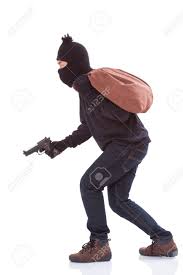 2020		2021
	ogółem				-	125		144
	w tym:
 	sprawcy p-stw kryminalnych	-	43		54
 	nietrzeźwi kierujący		-	73		68
	w tym kierujący po narkotykach	-	5		2
 	inne przestępstwa			-	9		22
Wartość  strat
2020			2021		
w mieniu				-	1 069 794 zł.	1 969 362 zł.
mienie zabezp. na poczet kar
	i grzywien oraz odzyskane	-	    212 158 zł.	   417 689 zł.
	
	Nie da się wyliczyć wartości niematerialnych
(utraconego życia, zdrowia, strat moralnych…)
INTERWENCJE
PRZEMOC  W  RODZINIE  -  NIEBIESKIE  KARTY
* dla zobrazowania linii trendu oraz korelacji z wszczętymi postępowaniami i sporządzonymi NK,    dane dot. liczby interwencji domowych w poszczególnych latach ograniczono do 10%
PRZEMOC  W  RODZINIE  -  ZAKAZ / NAKAZ
Od 30 listopada 2020 r. obowiązują nowe procedury mające na celu natychmiastową reakcję wobec sprawców przemocy domowej.
PRZEMOC  W  RODZINIE  -  ZAKAZ / NAKAZ
Policjant na podstawie art. 15aa ust. 1ustawy z dnia 6 kwietnia 1990 r. o Policji
ma prawo wydać wobec osoby stosującej przemocw rodzinie, stwarzającej zagrożenie dla życia lub zdrowiaosoby dotkniętej tą przemocą:
nakaz natychmiastowego opuszczenia wspólnie zajmowanego mieszkania i jego bezpośredniego otoczenia, a także
zakaz zbliżania się do mieszkania i jego bezpośredniego otoczenia.
PRZEMOC  W  RODZINIE  -  ZAKAZ / NAKAZ
Policja przed wydaniem nakazu lub zakazu ma prawo zażądaćdodatkowych informacji od innych instytucji lub organów w celu ustalenia,czy zachodzą okoliczności uprawniające do wydania nakazu lub zakazu.
Nakaz lub zakaz mogą być wydane również w przypadku nieobecności sprawcy.
W razie niemożności doręczenia nakazu lub zakazu osobie stosującej przemoc w rodzinie, doręczenie uważa się za dokonane przez umieszczenie na drzwiach wspólnie zajmowanego mieszkania zawiadomienia o ich wydaniu,dokonując wzmianki w nakazie lub zakazie
PRZEMOC  W  RODZINIE  -  ZAKAZ / NAKAZ
W okresie obowiązywania nakazu lub zakazu Policja przynajmniej trzykrotnie sprawdza, czy nakaz lub zakaz nie są naruszane, i podejmuje niezbędne czynności. Pierwsze sprawdzenie odbywa się następnego dnia po wydaniu nakazu lub zakazu.

Nakaz lub zakaz tracą moc po upływie 14 dni od dnia ich wydania
PRZEMOC  W  RODZINIE  -  ZAKAZ / NAKAZ
Art. 66b Kodeku wykroczeń:
„Kto nie stosuje się do:
wydanego przez Policję, na podstawie art. 15aa ust. 1 ustawy z dnia 6 kwietnia 1990 r.o Policji (Dz. U. z 2020 r. poz. 360 i 956), lub Żandarmerię Wojskową, na podstawie art. 18a ust. 1 ustawy z dnia 24 sierpnia 2001 r. o Żandarmerii Wojskowej i wojskowych organach porządkowych (Dz. U. z 2020 r. poz. 431 i 956), nakazu natychmiastowego opuszczenia wspólnie zajmowanego mieszkania i jego bezpośredniego otoczenia lub zakazu zbliżania się do mieszkania i jego bezpośredniego otoczenia,
– podlega karze aresztu, ograniczenia wolności albo grzywny„.
PRZEMOC  W  RODZINIE  -  ZAKAZ / NAKAZ
Na terenie powiatu międzychodzkiego w 2021 rokupolicjanci wydali
5 nakazów  natychmiastowego opuszczenia wspólnie zajmowanego mieszkaniai jego bezpośredniego otoczenia, połączonych z zakazem zbliżania siędo mieszkania i jego bezpośredniego otoczenia.
CZAS  OCZEKIWANIA  NA  INTERWENCJĘ
Interwencje PILNE – 7,89%
wykroczenia
2020		2021		
	Ogółem	 ujawniono	-	5050		6371
w tym porządkowe		-	330		167
w tym przeciwko mieniu	-	40		80
w tym w ruchu drogowym	-	4145		5150
w tym COVID 19		-	223		704
	Represja:
nałożone mandaty karne	-	3531		4312
pouczenia			-	1335		1907
wnioski o ukaranie do Sądu	-	184		152
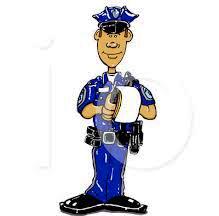 PRZESTĘPCZOŚĆ  A  INNE  PATOLOGIE
z 371 (340 w 2020) sprawców przestępstw,101 (94 – 2020) działało w stanie nietrzeźwości,
9 (3 w 2020) nieletnich pod wpływem alkoholu (dot. tylko przypadków badań za zgodą rodziców lub opiekunów),
z 173 (412 – 2020) interwencji domowych,w 51 (45 w 2020) sprawca znajdował się w stanie nietrzeźwości,                 15 (17 w 2020) sprawców izolowano w PDOZ
PRZESTĘPCZOŚĆ  A  INNE  PATOLOGIE
w PDOZ osadzono łącznie 226 osób(140 – 2020),
wdrożono 81 procedur o przemocw rodzinie (75 – 2020), ofiary to:60 kobiet (58 – 2020), 25 dzieci(59 – 2020) oraz 10 mężczyzn (10 – 2020) 
wszczęto 30 postępowańprzygotowawczych o znęcanie się nad najbliższymi… (28 – 2020) 
stwierdzono 49 przestępstw narkotykowych (34 – 2020), przejęto łącznie 1076,5 gram różnych narkotyków (1381,5 gram – 2020)
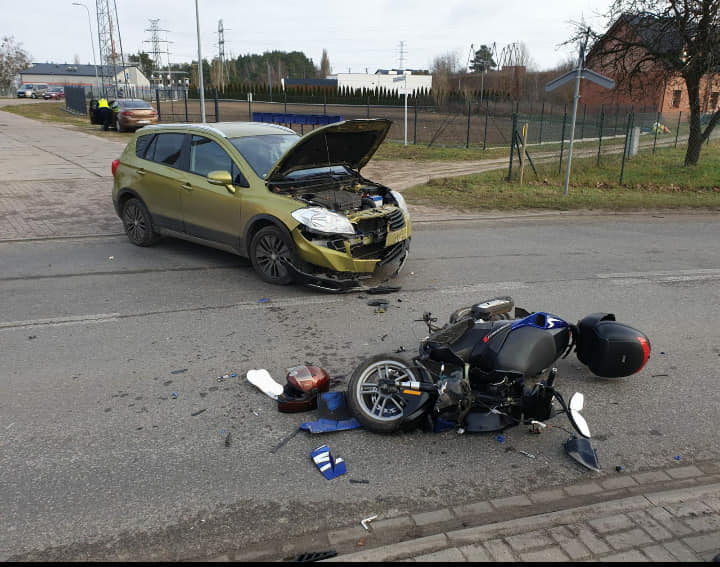 BEZPIECZEŃSTWO  NA  DROGACH
18  -  WYPADKÓW
3  -  OFIAR ŚMIERTELNYCH
286  -  KOLIZJI
BEZPIECZEŃSTWO  NA  DROGACH
87
SŁUŻBA  RUCHU  DROGOWEGO
70,8% zgłoszeń dot. zagrożeń w ruchu drogowym
Przykłady   przedsięwzięć   profilaktycznych
KOMENDANT  POWIATOWY  POLICJI  W  MIĘDZYCHODZIE  -  INSP. SŁAWOMIR KACZMAREK
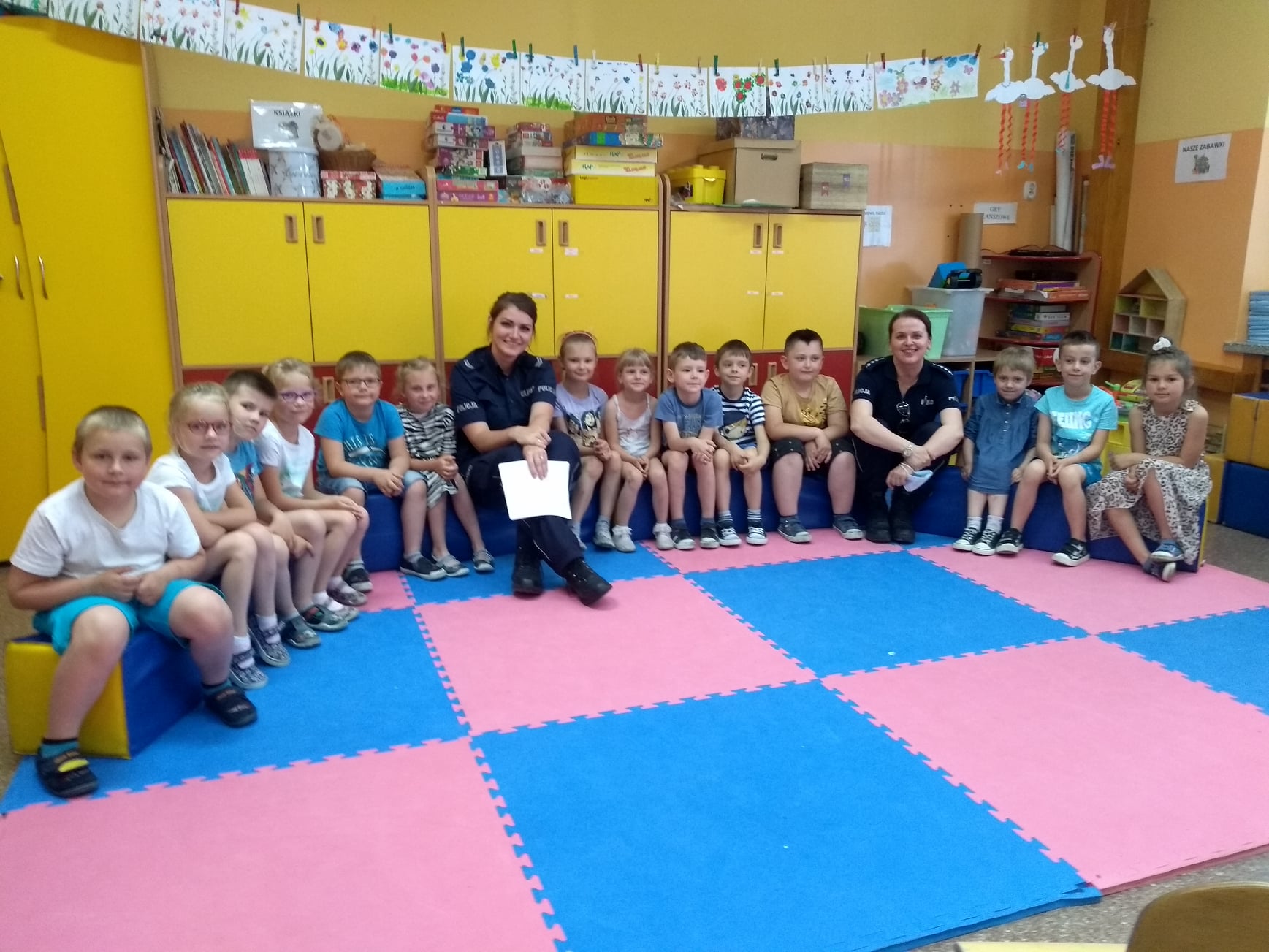 Bezpieczeństwo  najmłodszych
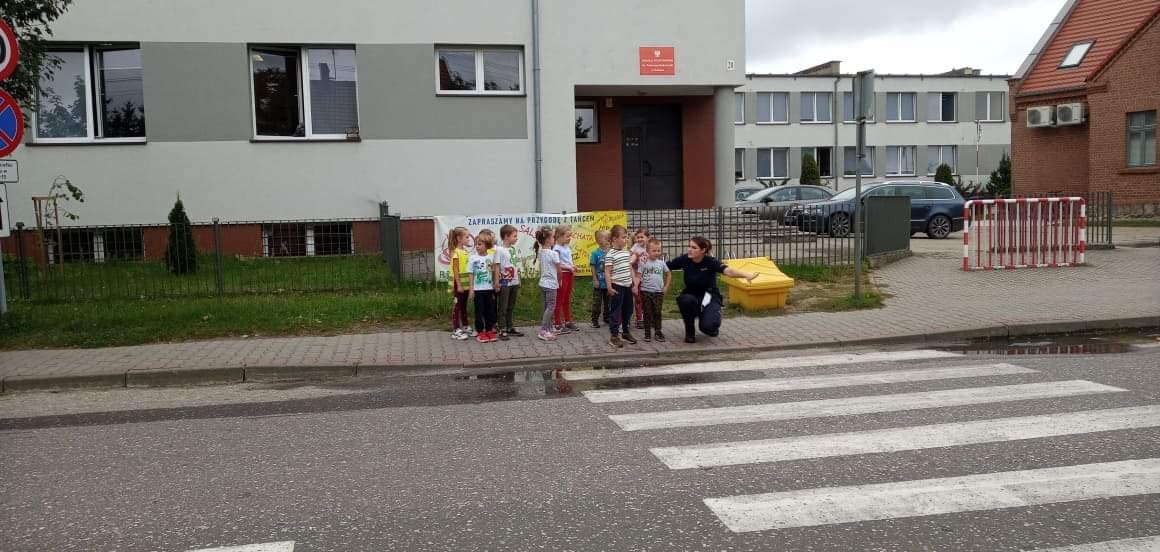 Bezpieczeństwo  najmłodszych
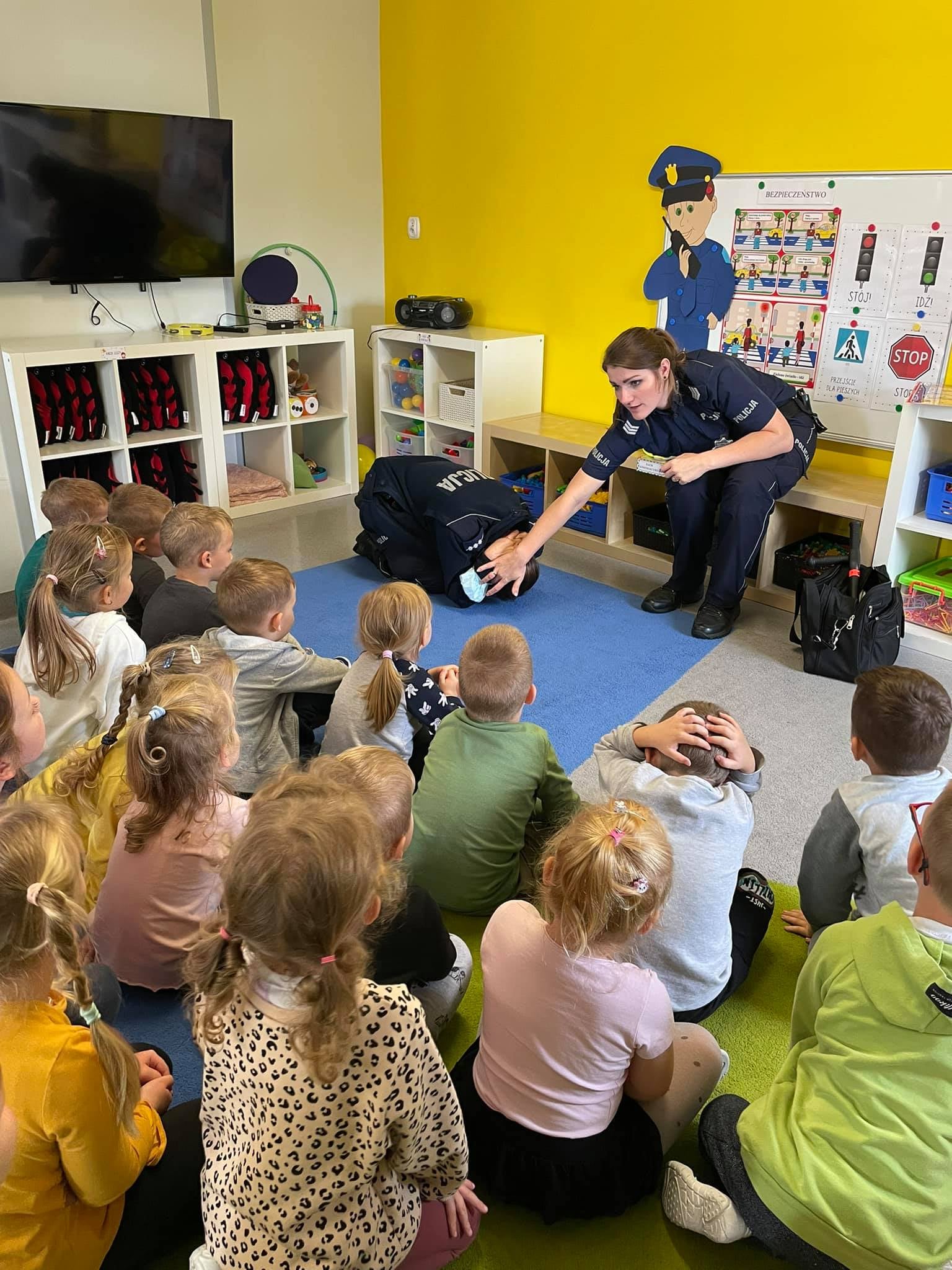 Bezpieczeństwo  najmłodszych
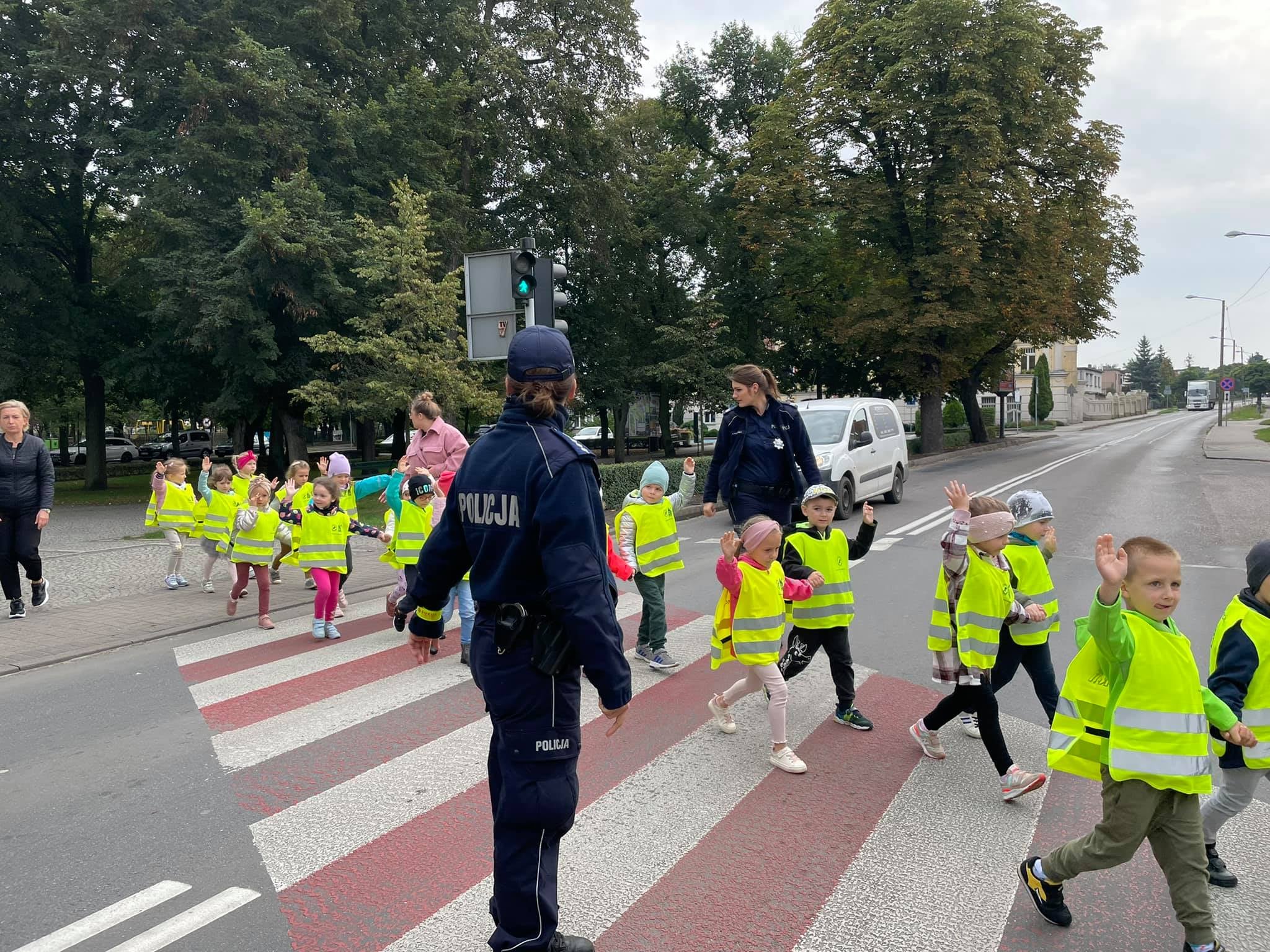 Bezpieczeństwo  najmłodszych
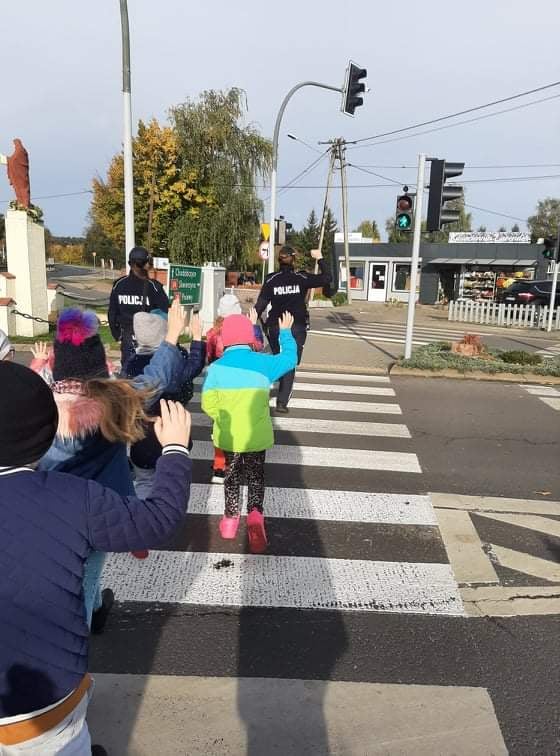 Bezpieczeństwo  najmłodszych
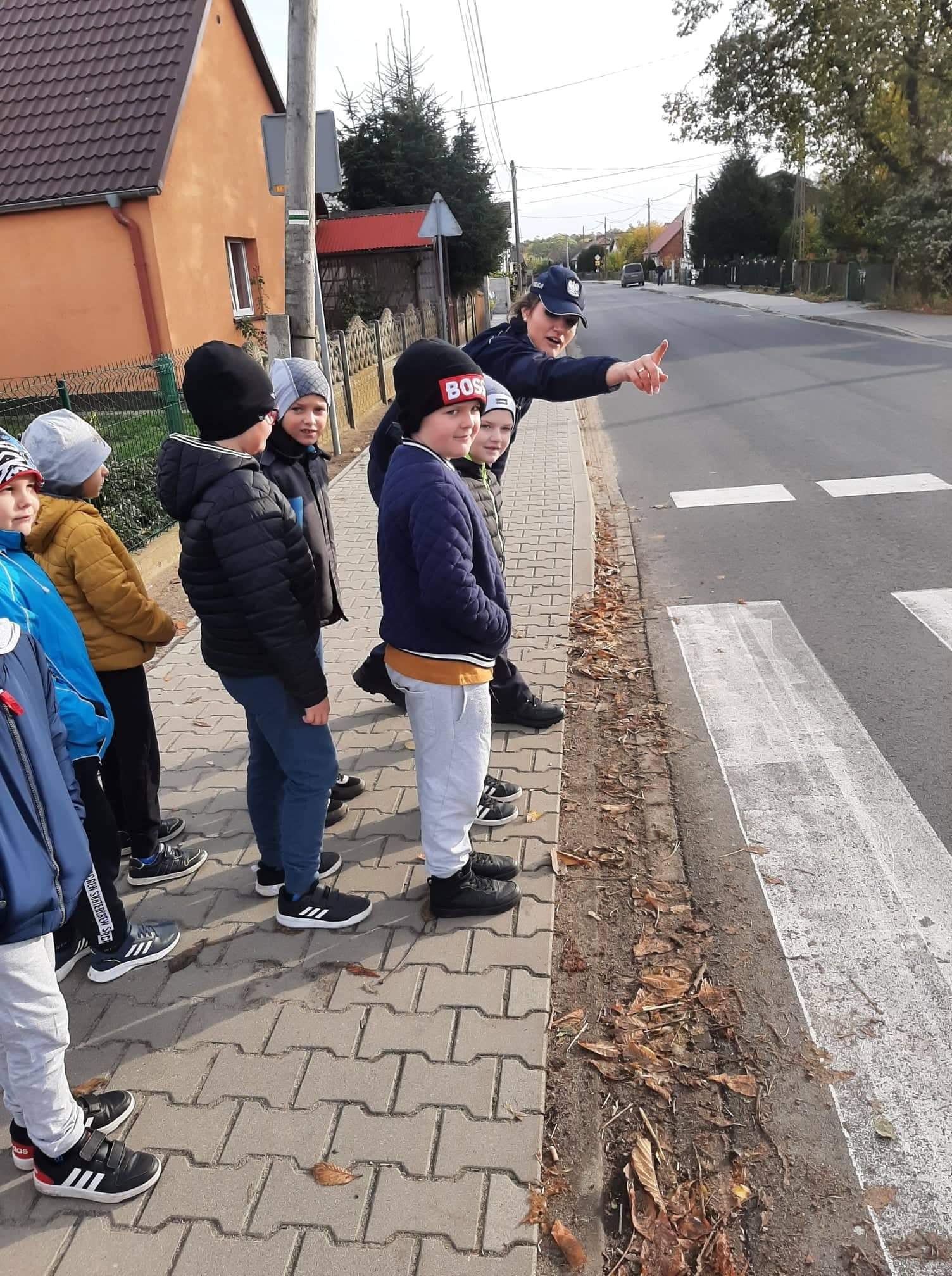 Bezpieczeństwo  najmłodszych
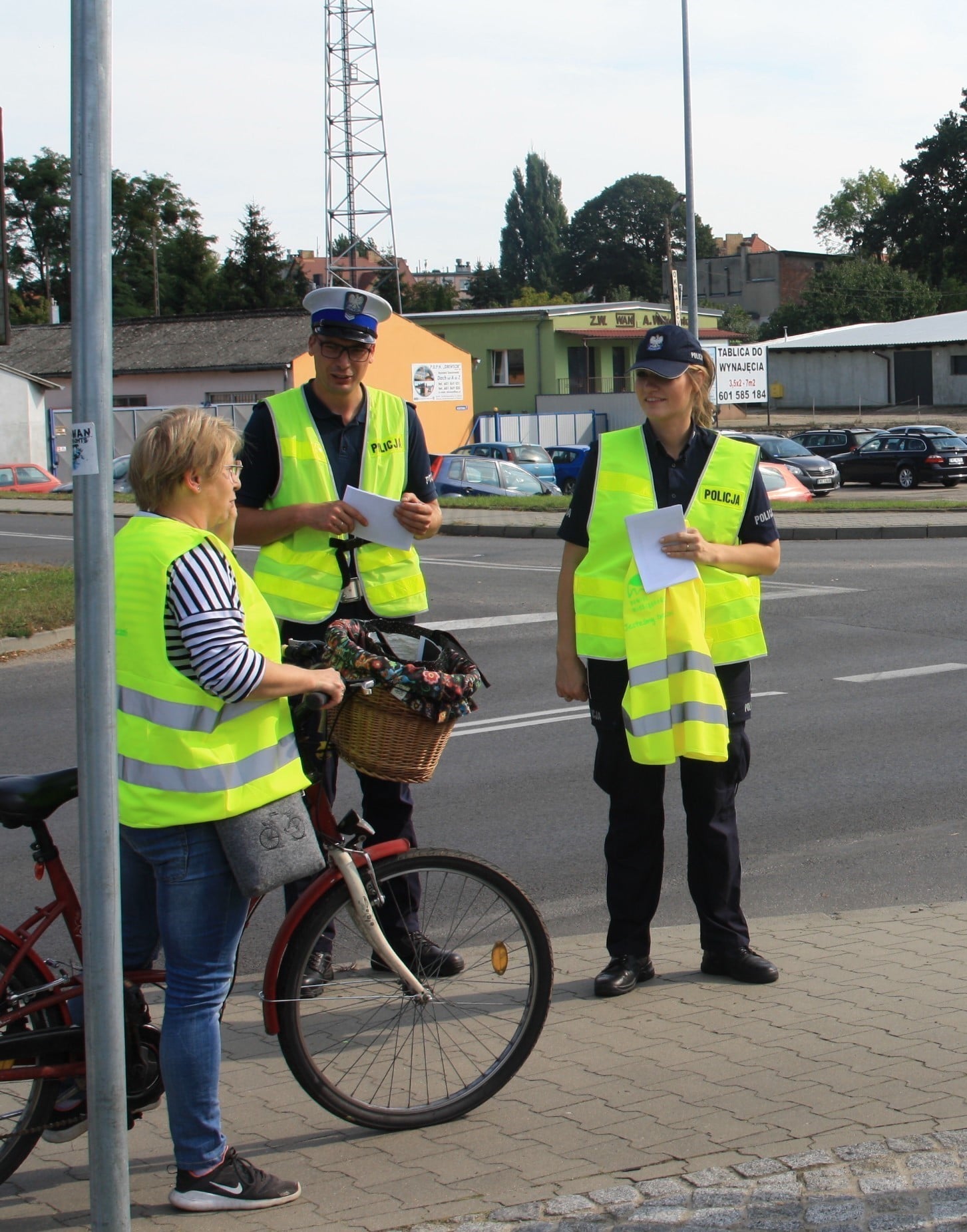 Świeć przykładem
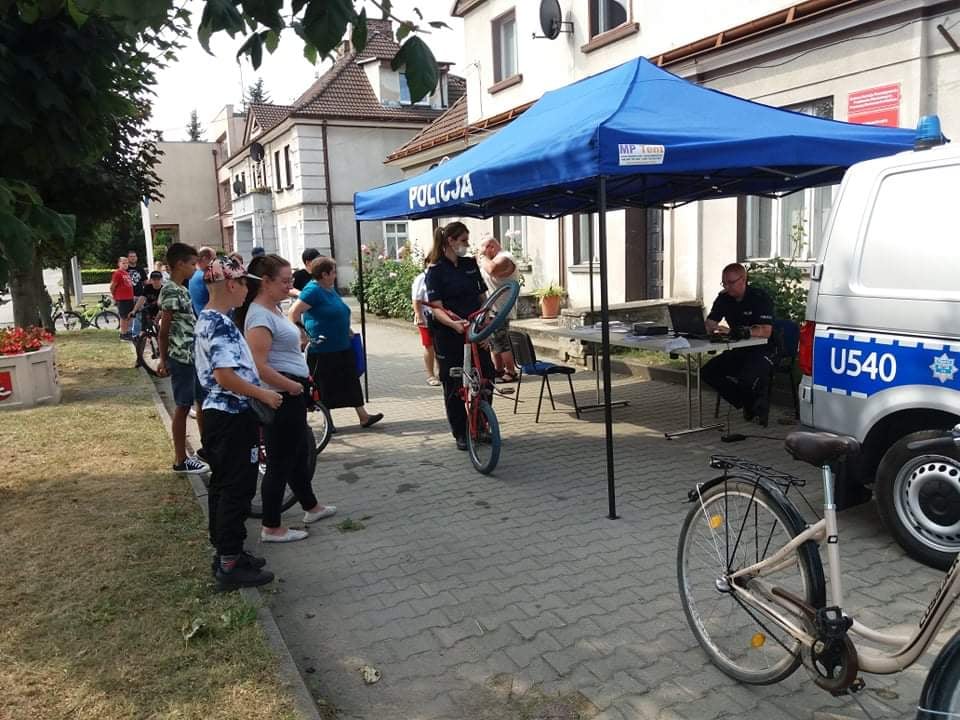 Znakowanie rowerów
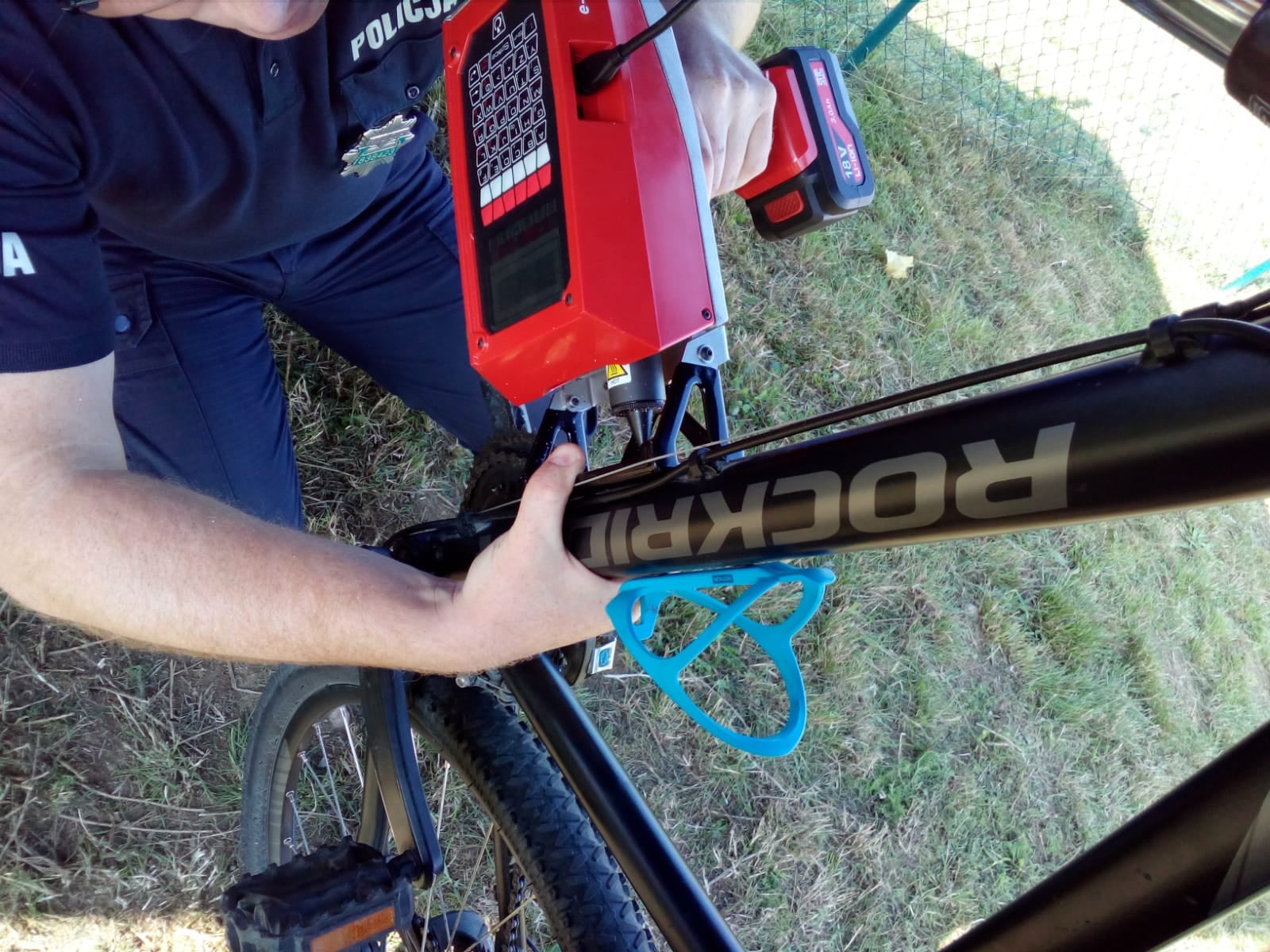 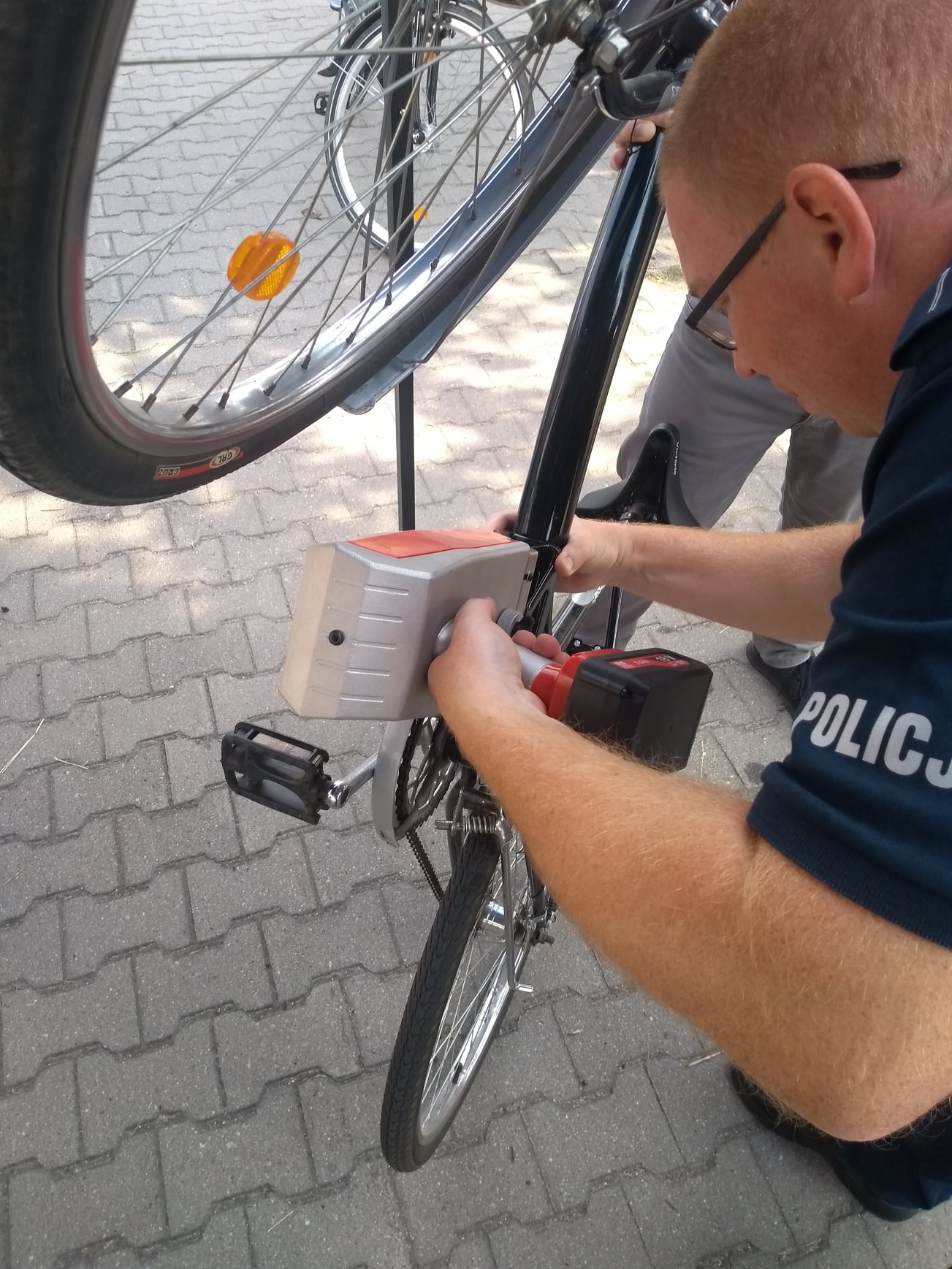 Znakowanie rowerów
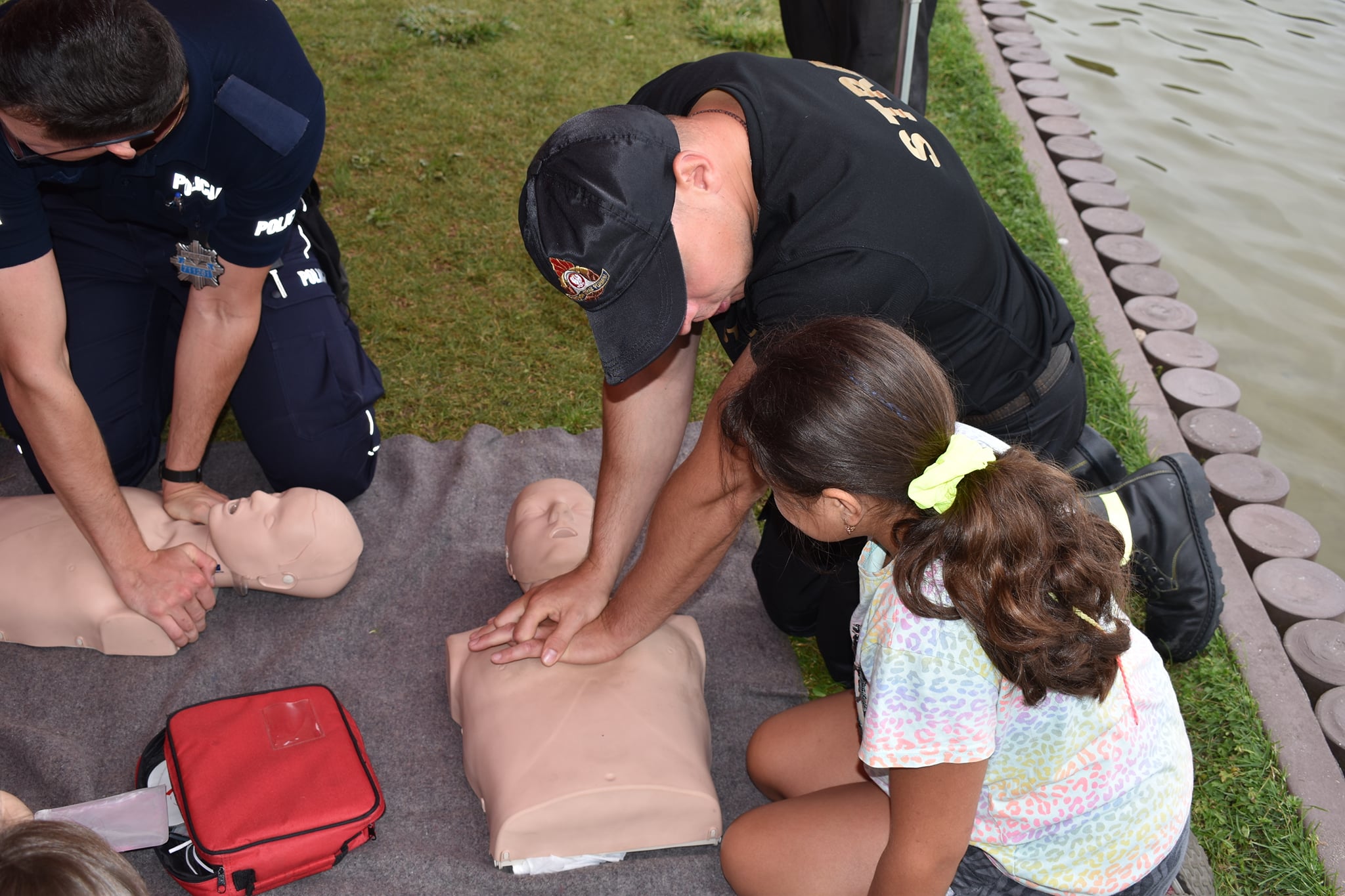 Bezpieczne wakacje
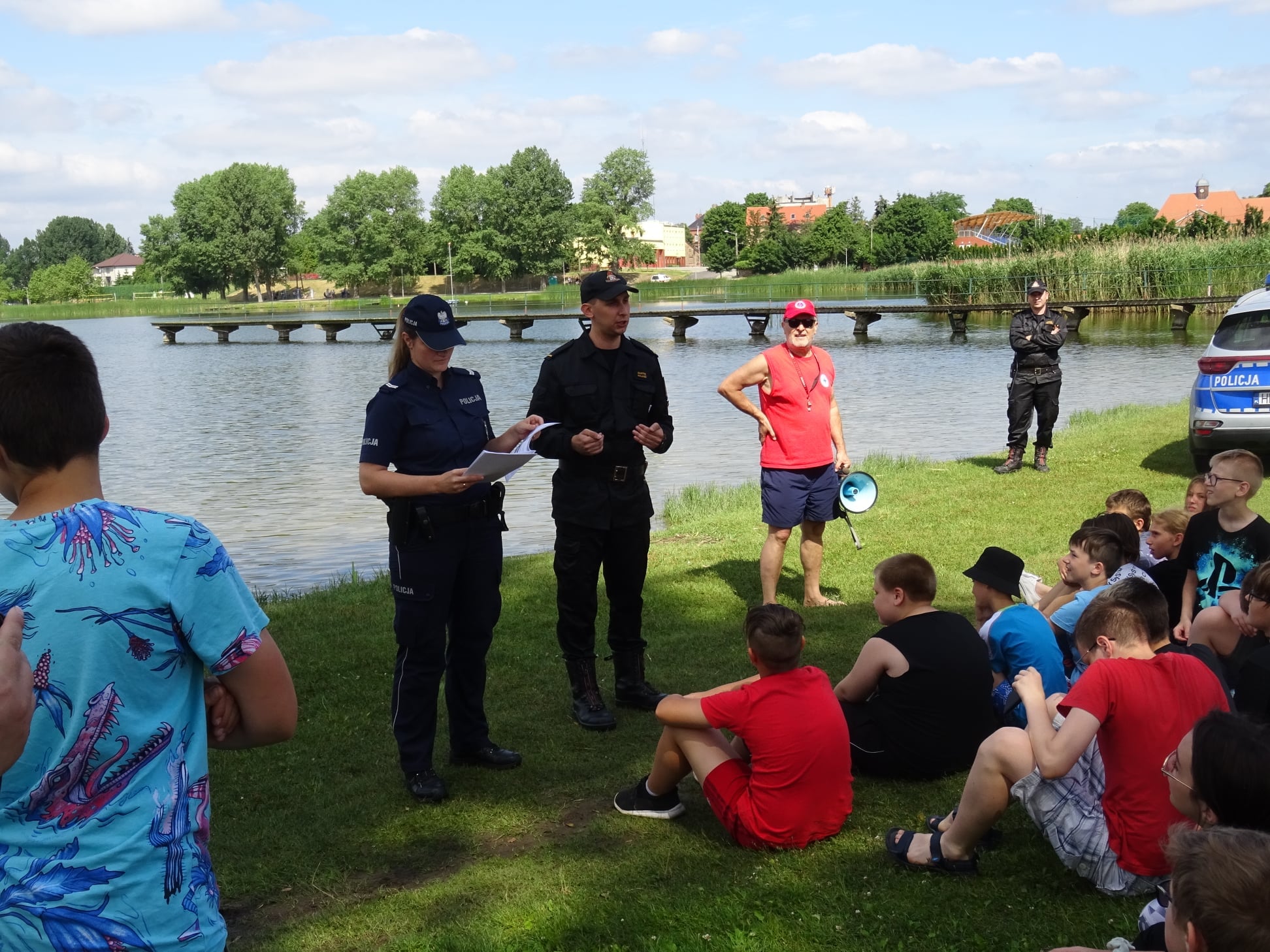 Bezpieczne wakacje
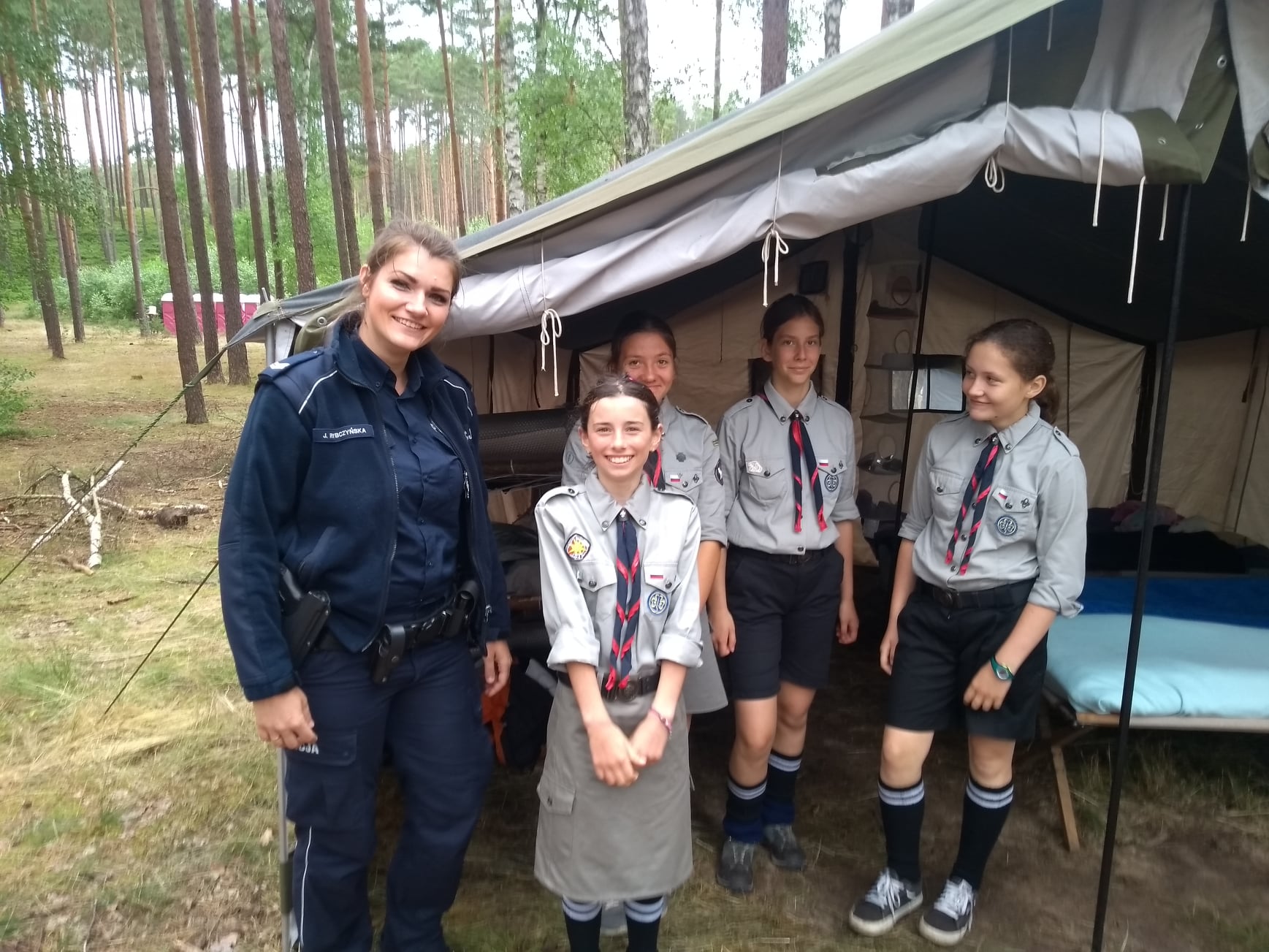 Bezpieczne wakacje
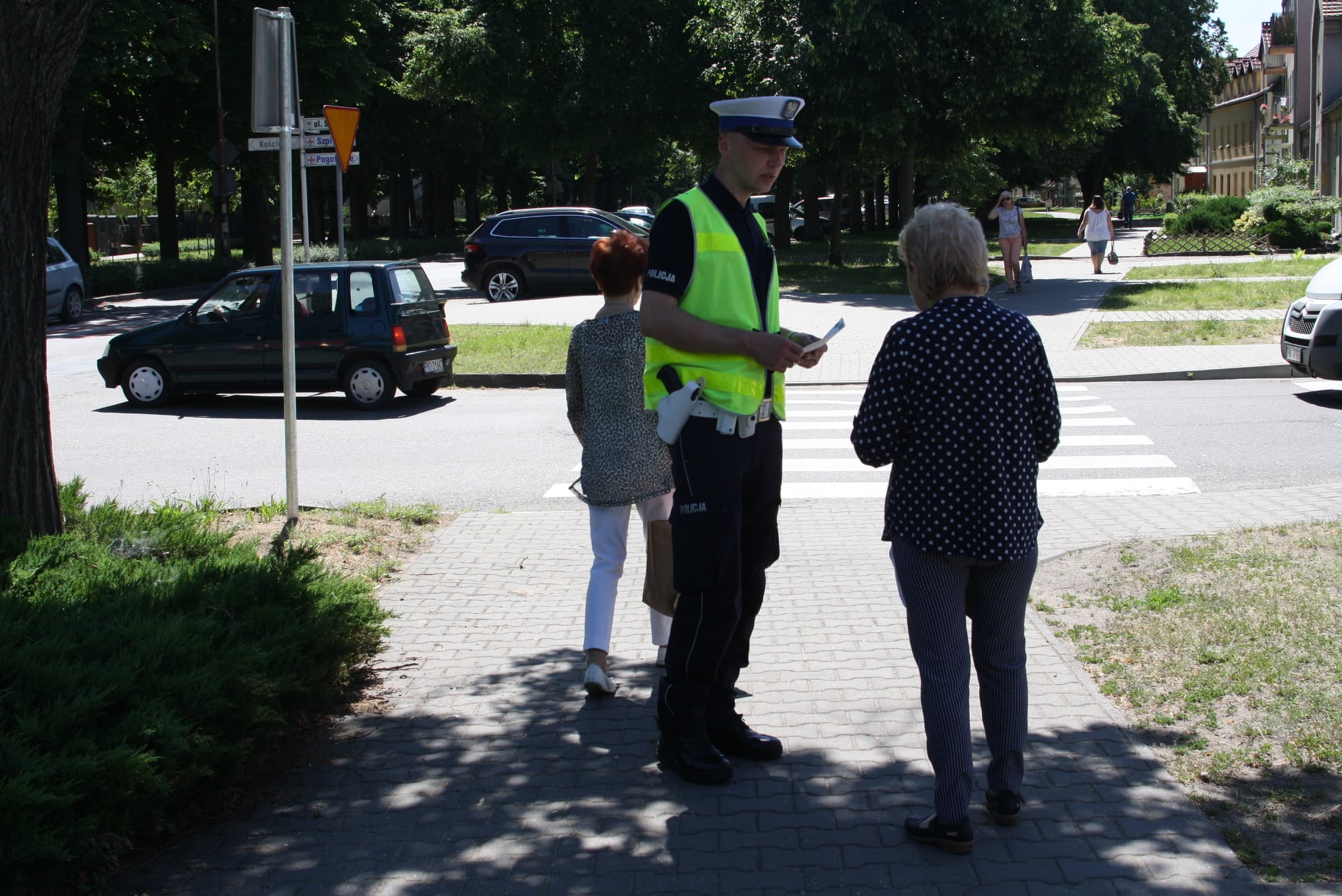 Bezpieczeństwo Seniorów
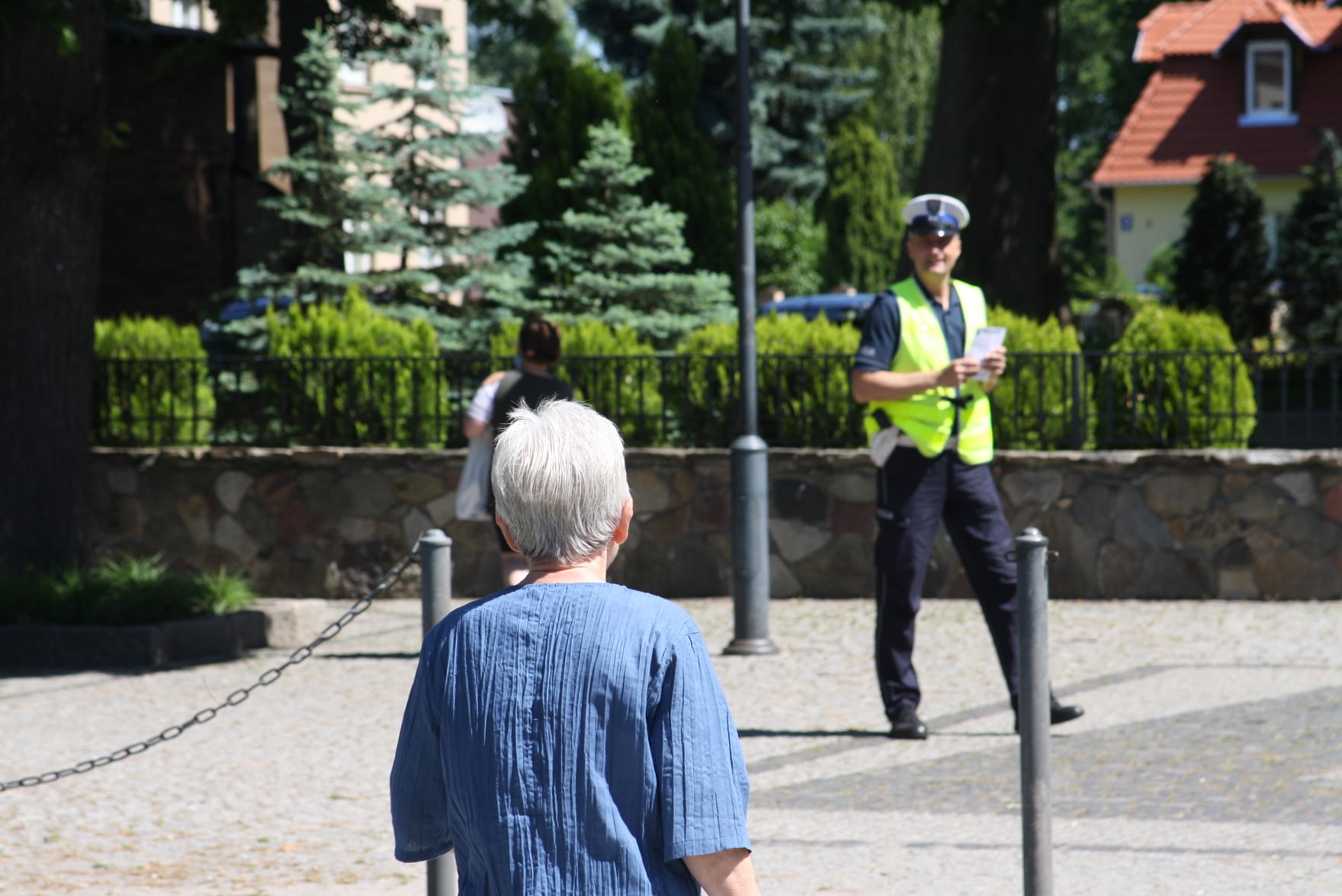 Bezpieczeństwo Seniorów
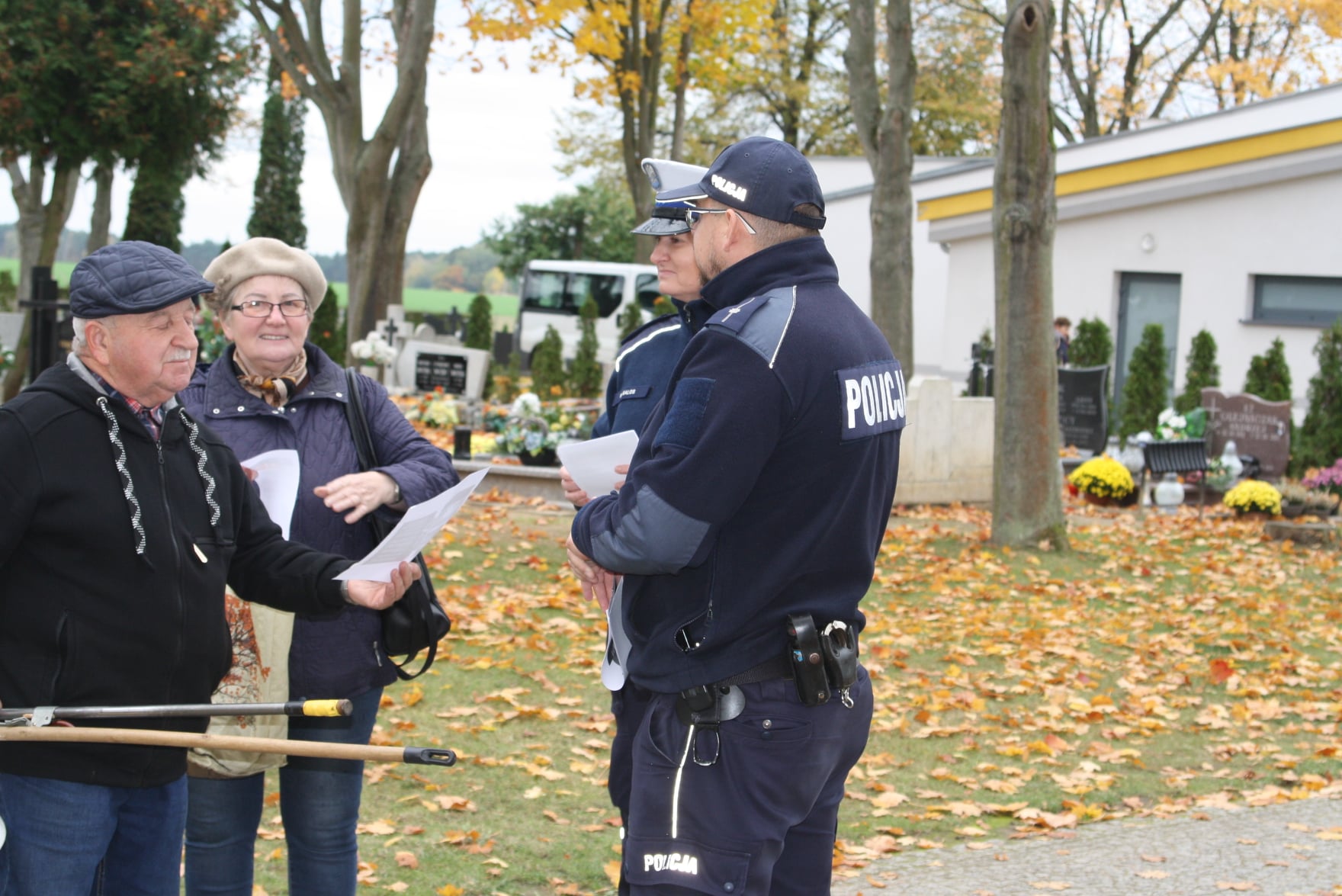 „ZNICZ”
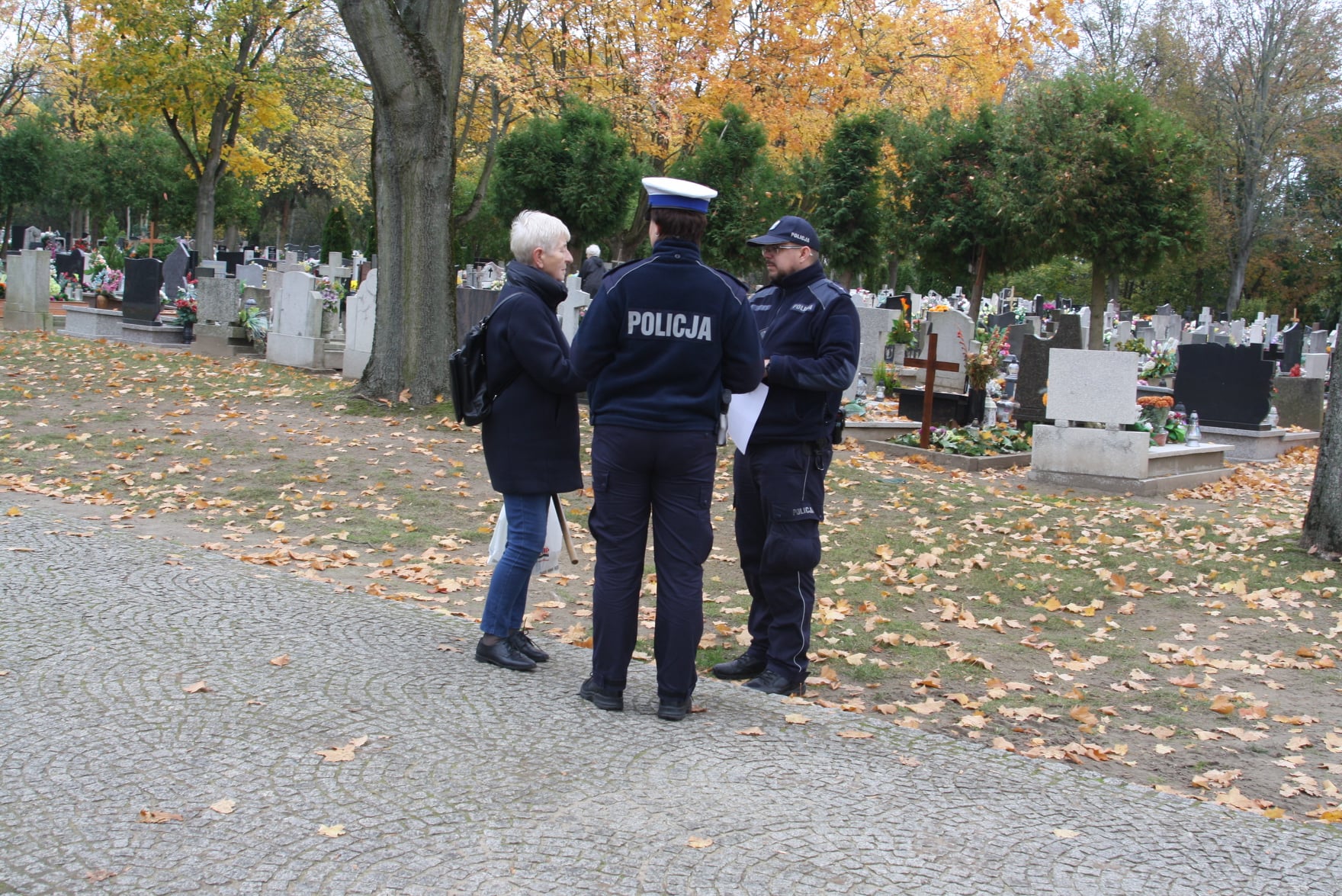 „ZNICZ”
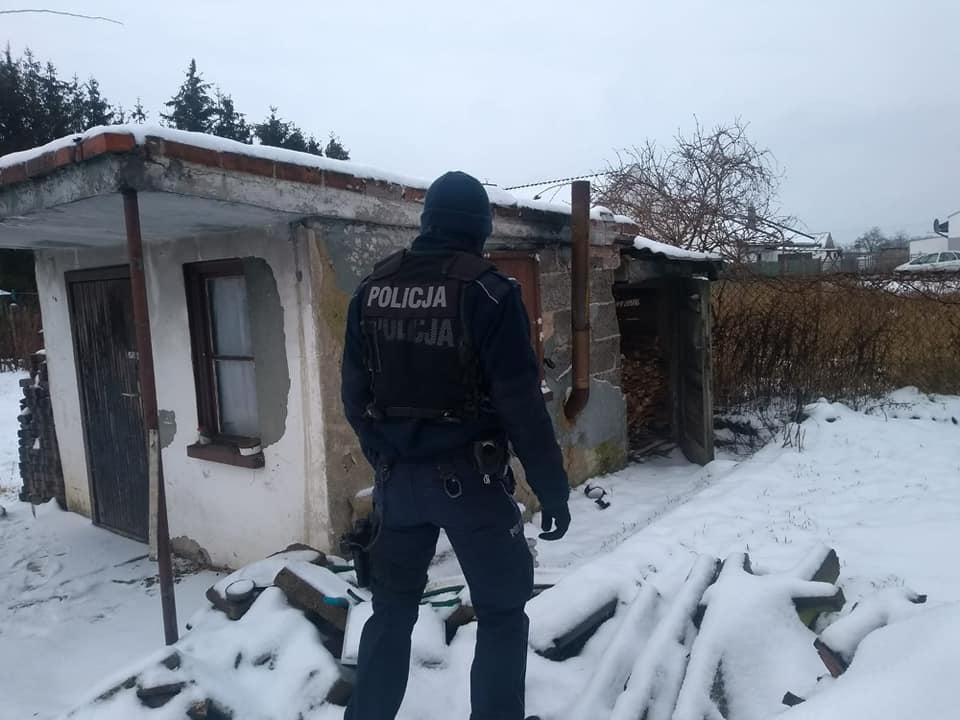 „BEZDOMNOŚĆ”
Wsparcie  policji  przez  powiat  międzychodzki
Przekazane przez Starostwo Powiatowe w Międzychodzie kamizelki oraz opaski odblaskowe (łącznie 800 szt.) wykorzystywane są podczas przedsięwzięć profilaktycznych.
w roku 2021Na terenie powiatu międzychodzkiegonie odnotowano zabójstw,a także żadnych innych zdarzeń o znacznym ciężarze gatunkowym
Zdarzeniem wymagającym zastosowanie szczególnych technik oraz metod pracy policji było usiłowanie kradzieży z włamaniem do bankomatu w Kwilczu w dniu 23.09.2021 – sprawcy ustaleni i zatrzymani w ciągu 3 dni.
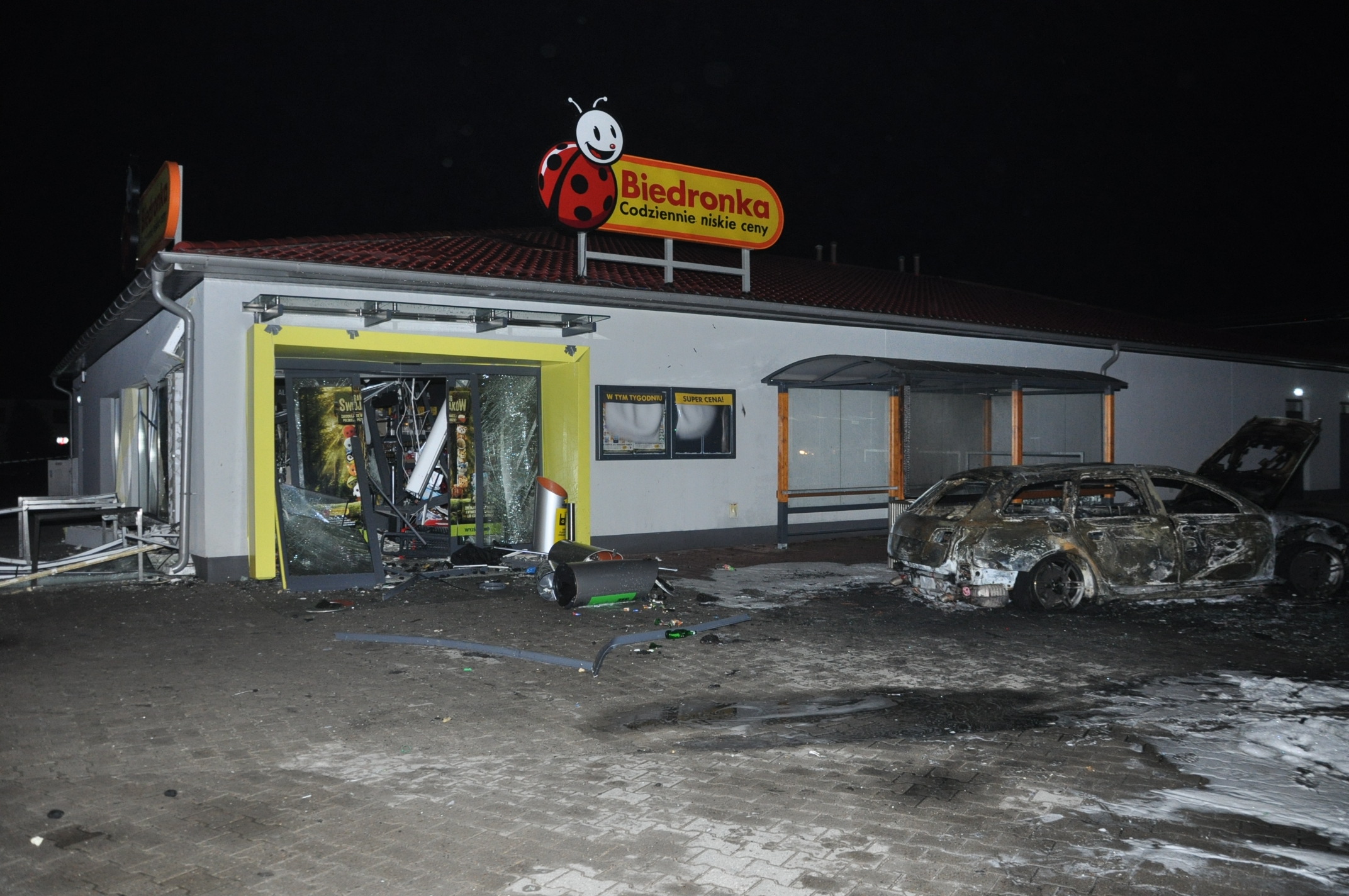 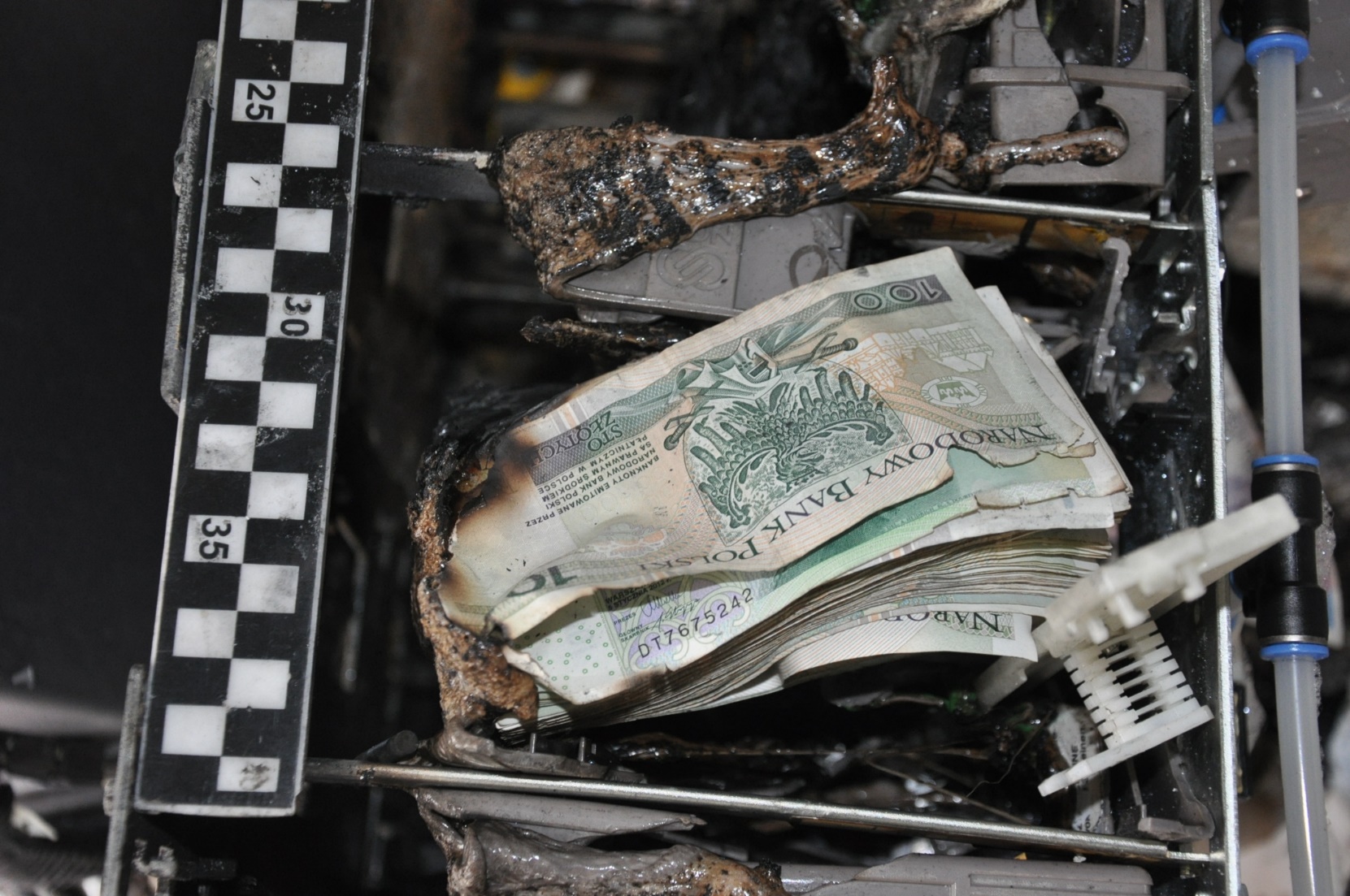 PANDEMIA  Covid - 19
W ramach przeciwdziałania rozprzestrzeniania się epidemii, policjanci dodatkowo realizowali każdego dania szereg zadań wynikających z wprowadzonych obostrzeń. Największym wyzwaniem była kontrola osób poddanych kwarantannie.
								2021		2020		
	Liczba osób poddanych kwarantannie	-	7068		5032		
	Liczba ujawnionych wykroczeń 		-	704		223
	Liczba wniosków przekazanych do PIS	-	16		45
STAN  FLOTY  KPP  W  MIĘDZYCHODZIE
Przykładowe  wykorzystanie  pojazdów  na  jednej  zmianie
wnioski
W minionym roku liczba wszystkich stwierdzonych przestępstw wzrosła do 652z poziomu 557 w roku 2020.
Wykrywalność wszystkich przestępstw nieznacznie spadła z 85,5% w roku 2020 do 81,7% w roku 2021.
Wzrosła liczba przestępstw kryminalnych, z 329 w roku 2020, do 389 w roku 2021. Wykrywalność tych przestępstw utrzymała się na tym samym poziomie, tj. 81,9% w roku 2021 (81,8% w roku 2020).
W porównaniu do roku 2020 spadła liczba kradzieży z 54 do 51, kradzieży samochodów z 5 do 4, rozbojów z 3 do 2. Niestety wzrosła liczba kradzieży z włamaniem z 48 do 51, zniszczeń mienia z 19 do 48, bójek i pobić z 3 do 5 oraz uszkodzeń ciała z 11 do 13.
wnioski
Niestety, w 18 (2020 – 22) wypadkach drogowych zaistniałych na terenie powiatu międzychodzkiego, śmierć poniosły 3 osoby (2020 – 5 osób). Odnotowano także 286 kolizji (2020 – 243).
W minionym roku, policjanci ujawnili na terenie powiatu 6371 wykroczeń (2020 – 5050). Z tego 167, to wykroczenia porządkowe (2020 – 330) oraz 80, to wykroczenia z kategorii „przeciwko mieniu” (2020– 40).
W związku z pandemią COVID-19, policjanci KPP w Międzychodzie ujawnili łącznie 704 wykroczenia związane z nieprzestrzeganiem wprowadzonych obostrzeń (2020 – 223).
Nadal problemem są współistniejące patologie – uzależnienia i przemoc w rodzinie
Dziękuję  za  uwagę
KOMENDANT  POWIATOWY  POLICJI  W  MIĘDZYCHODZIE  -  INSP. SŁAWOMIR KACZMAREK